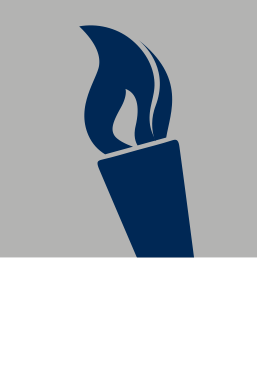 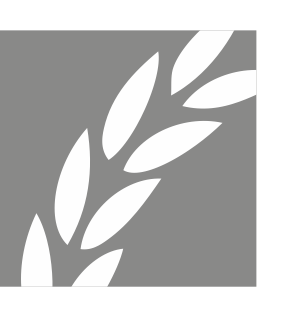 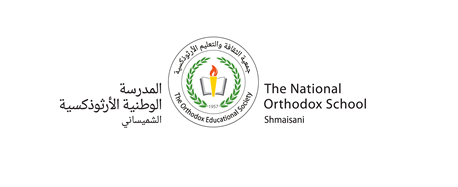 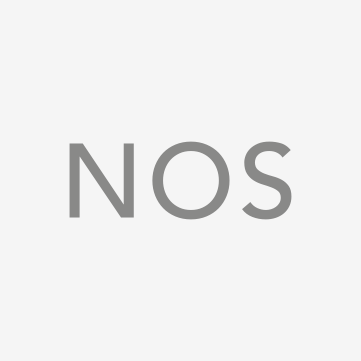 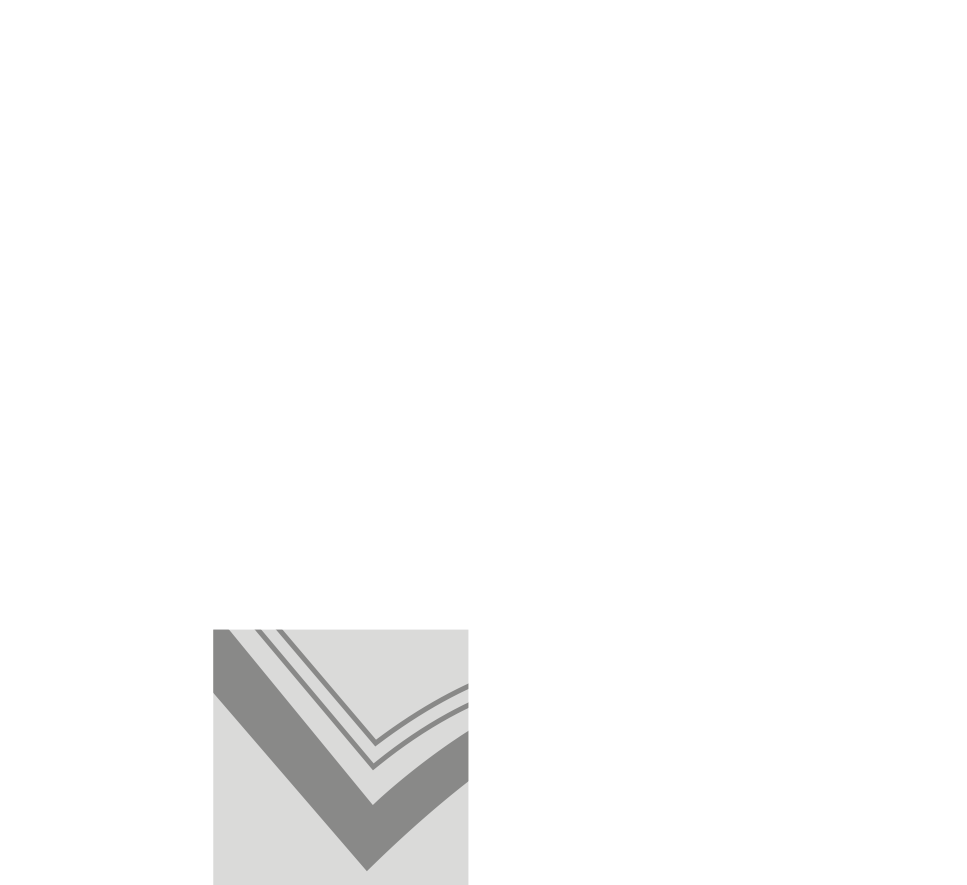 The Particle Model
Answer key
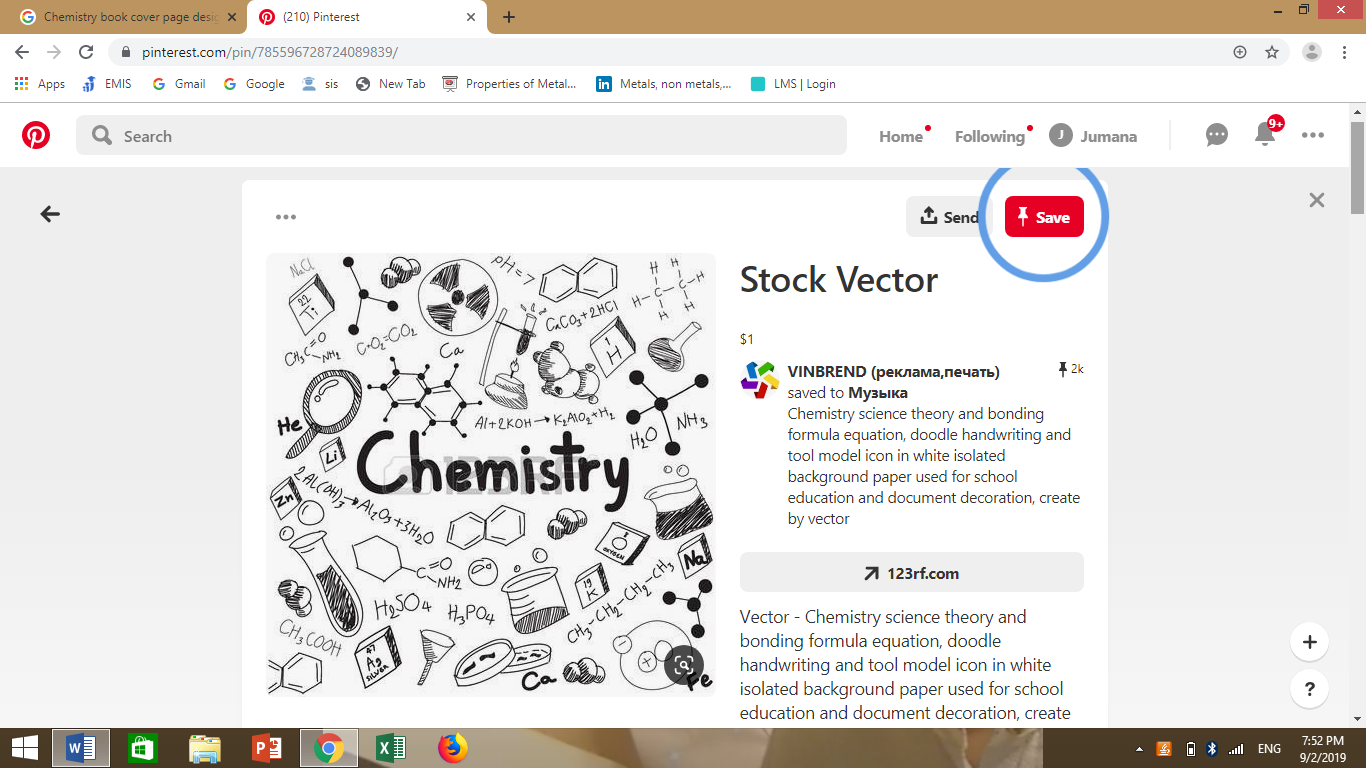 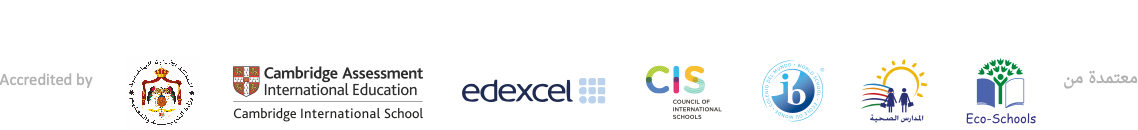 Answers to questions page 25
1- A space that has no particles.

2- how the particles are separated.

3- The particles are in fixed positions and hold together strongly.

4- The particles move around.

5- Substances don’t flow in the solid state because the particles in fixed positions; substances flow in liquid and gas states because the particles can move around.
Answers to questions page 27
1- condensing.

2- movement: from sliding over each other to moving fast and freely everywhere.
    separation: from touching each other to being far apart.

3- Both involve a change in state from liquid to gas.
     Evaporation happens at any temperature, but boiling happens at the boiling point.
     In evaporation, particles leave the surface of the liquid, but in boiling, gas bubbles form everywhere in the liquid. These            
      bubbles rise to the surface and escape.

4- Chlorine
Answers to questions page 31
1- a- melting
     b- freezing
     c- boiling/ evaporating

2- movement: from sliding over each other to vibrating in fixed positions.
    arrangement: from random arrangement that changes all the time to a pattern.
    separation: particles touch each other before and after.

3- a- solid
     b- liquid
     c- gas
     d- solid